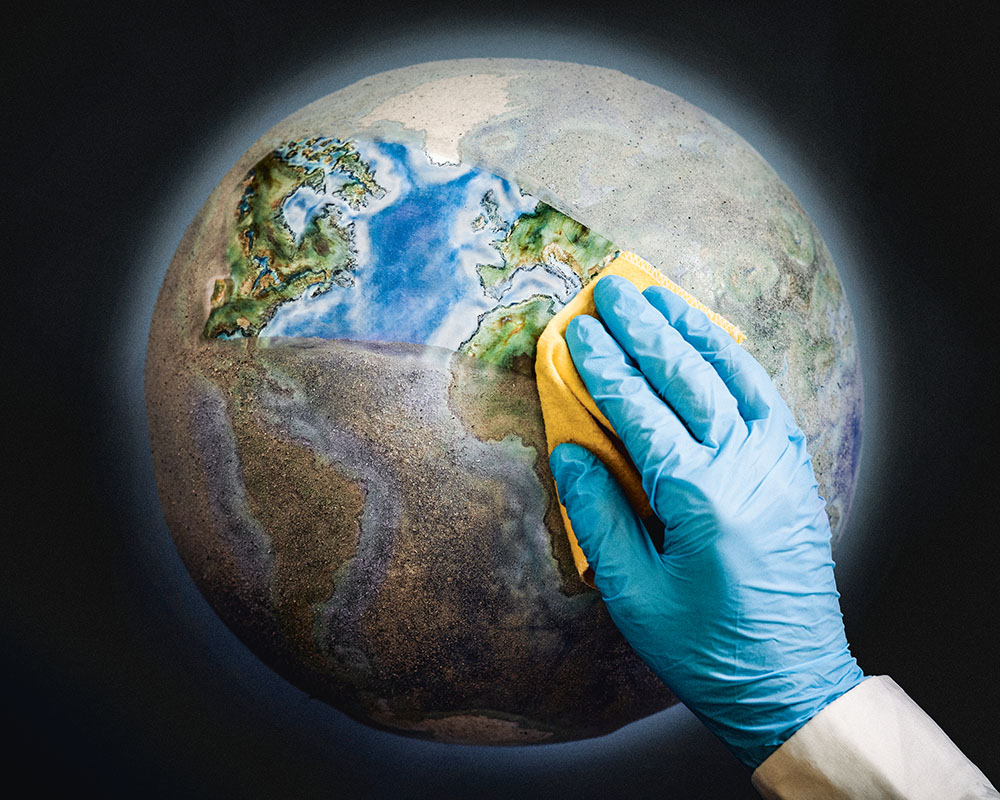 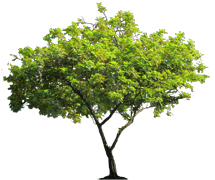 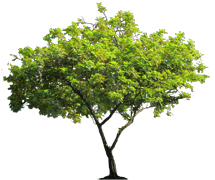 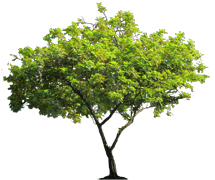 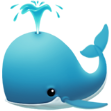 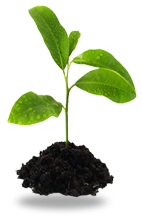 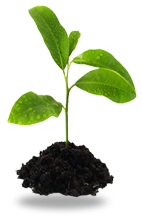 Dzień Ziemi
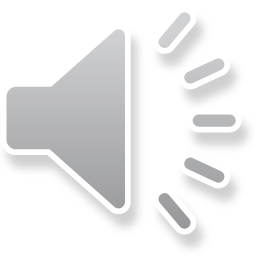 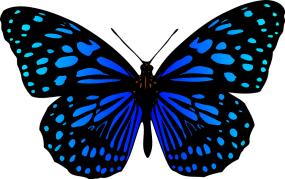 Praca projektowa klasa 6b
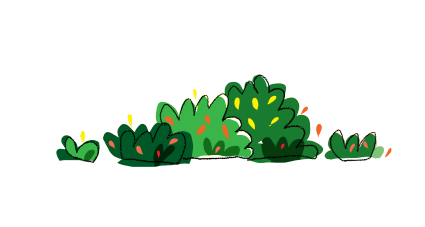 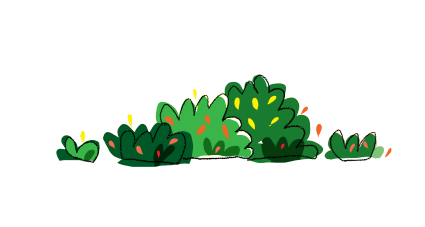 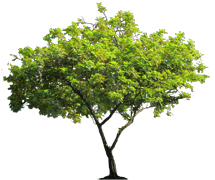 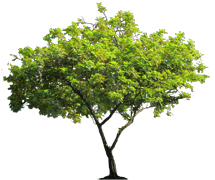 Międzynarodowy Dzień Ziemi – 22 Kwietnia
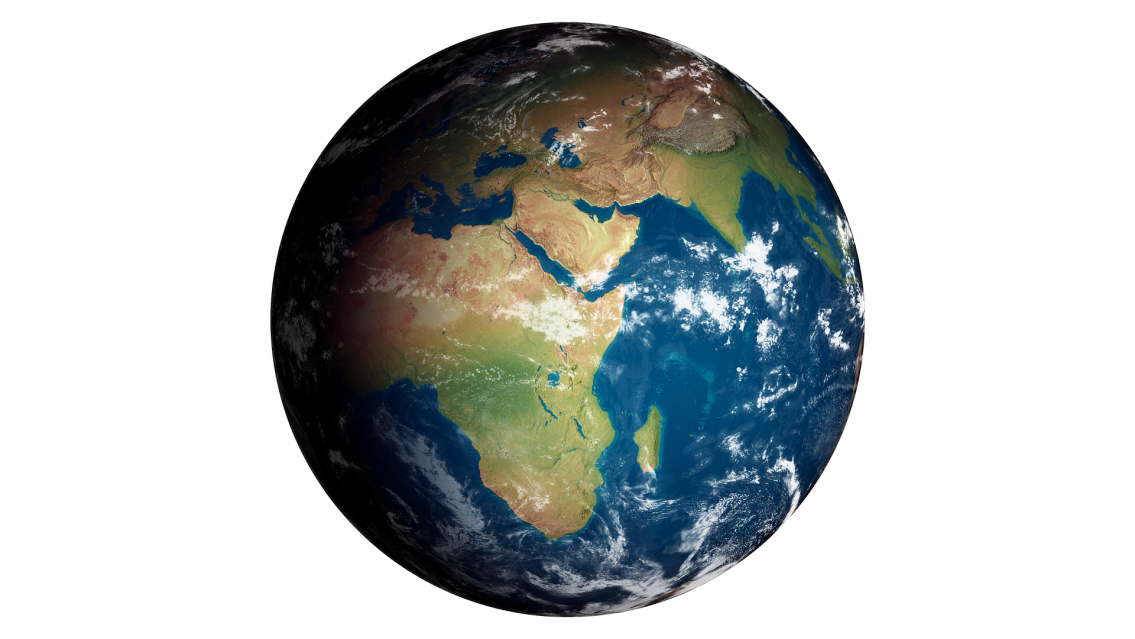 W tym dniu przypominamy sobie, że musimy dbać o naszą planetę. 
 Zatrzymajmy globalne emisje I uratujmy ziemie dla innych generacji!
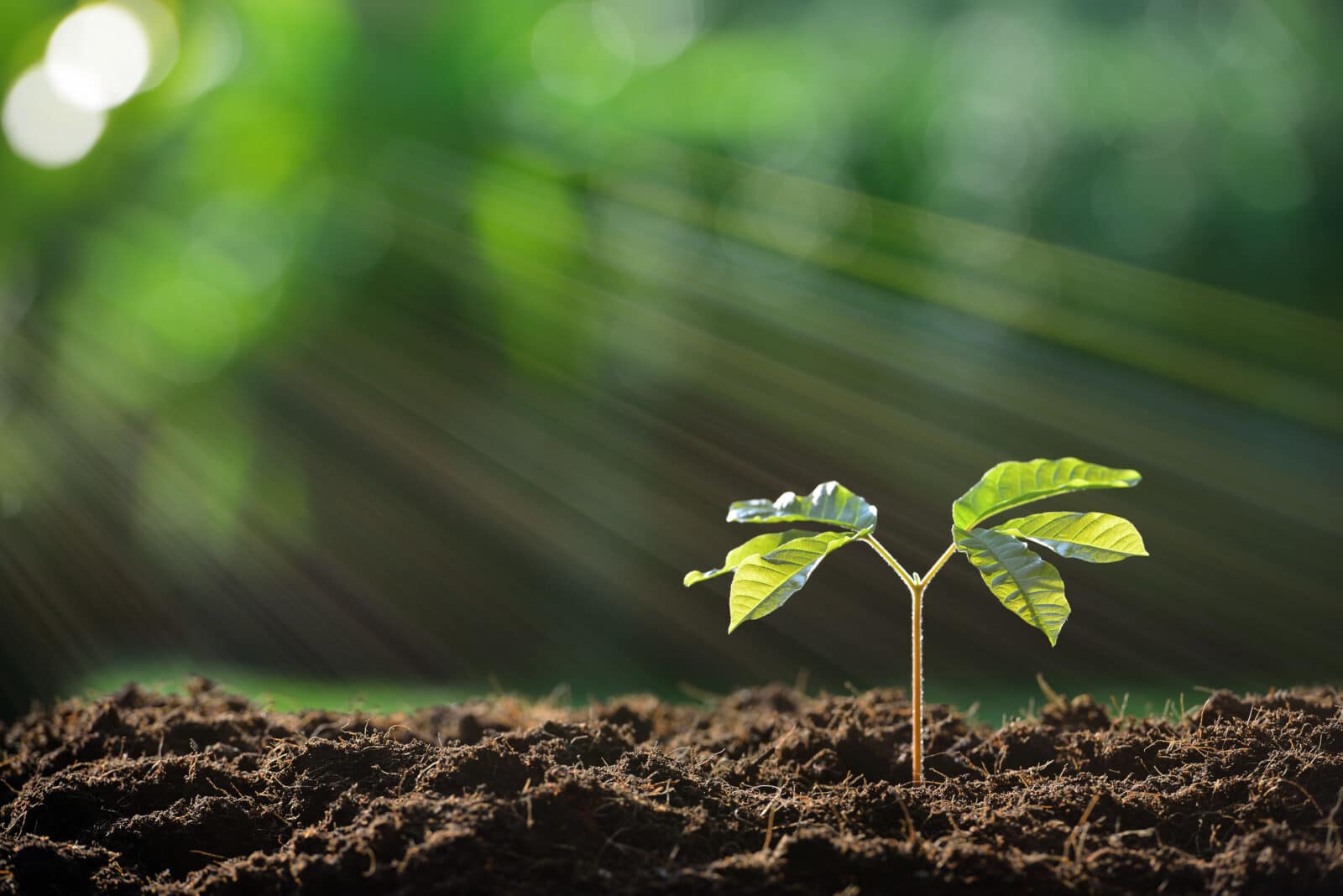 CIEKAWOSTKI O DNIU ZIEMI
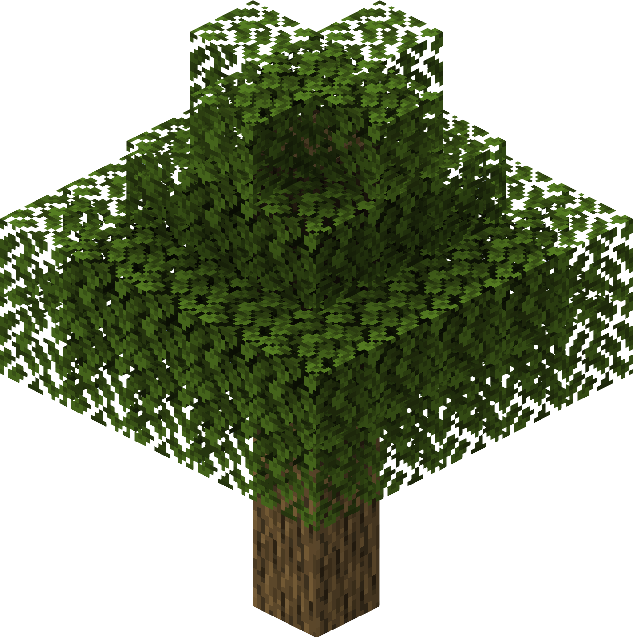 Podobno największe obchody Dnia Ziemi miały miejsce w 2007 roku. Wzięło w  nich udział miliard ludzi.

Podczas obchodów Dnia Ziemi w 2011 r. w Afganistanie Ruch Dnia Ziemi posadził 28 milionów
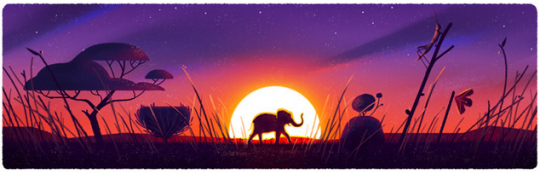 CIEKAWOSTKI cd
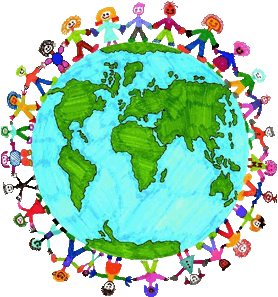 W Dniu Ziemi w 2012 roku ponad 100 000 osób jeździło rowerami w Chinach. 
By zmniejszyć emisję CO2 i zaoszczędzać paliwo.

Co roku Google z okazji Dnia Ziemi przygotowuje do swojej wyszukiwarki specjalną grafikę.
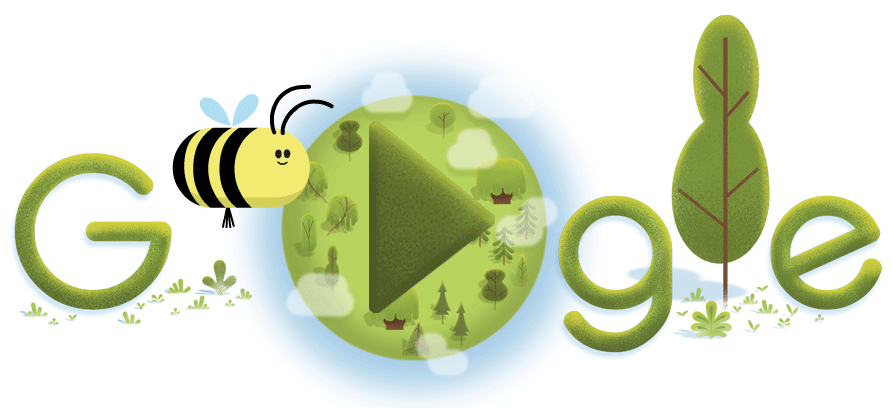 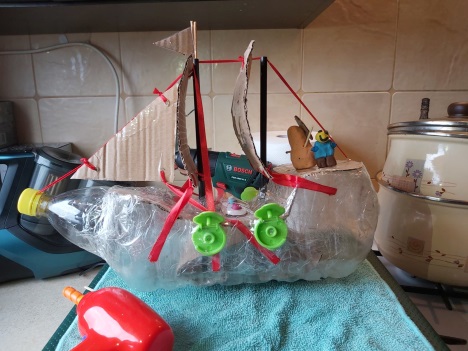 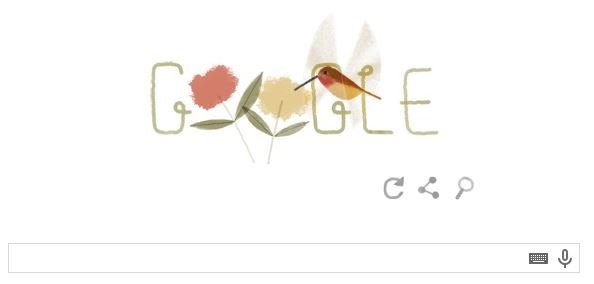 Atrakcje  Ziemi
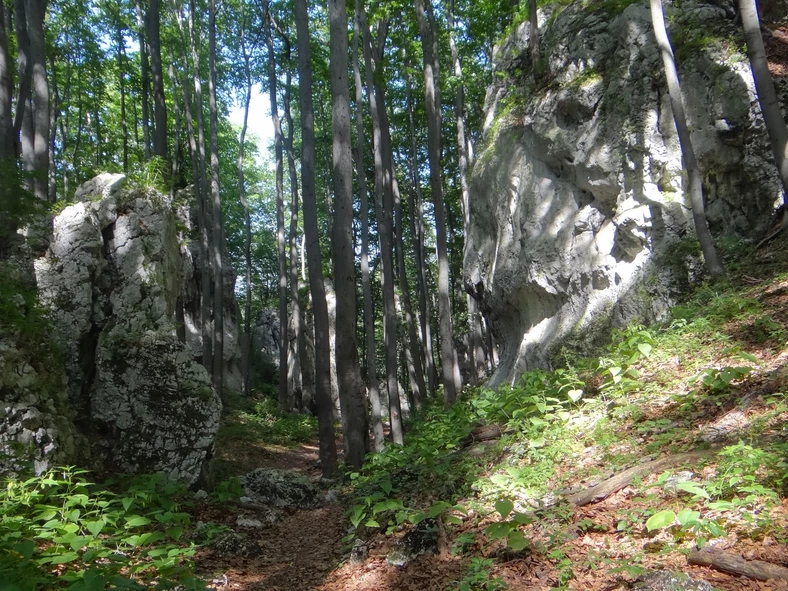 Na Ziemi jest bardzo dużo różnych atrakcji 
Oto kilka przykładów
Rezerwat Pazurek
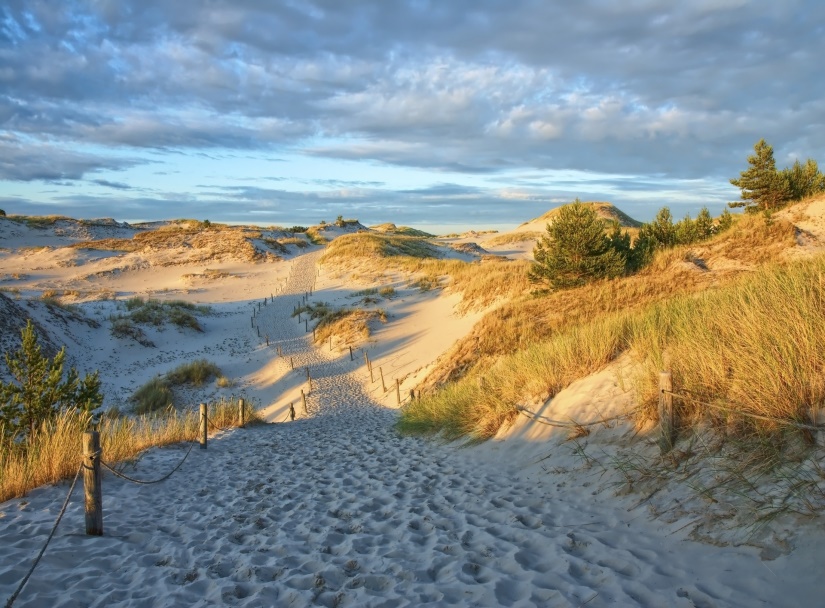 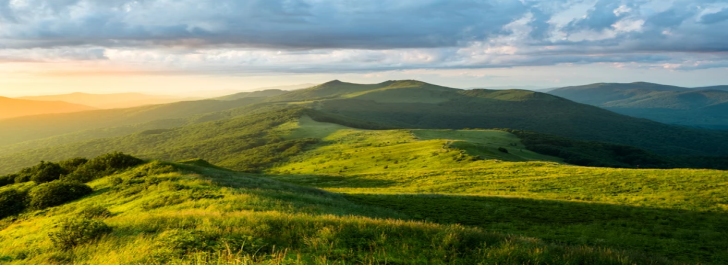 Słowiński Park Narodowy
Bieszczady
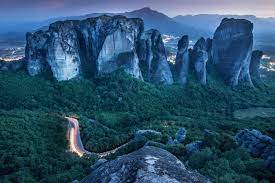 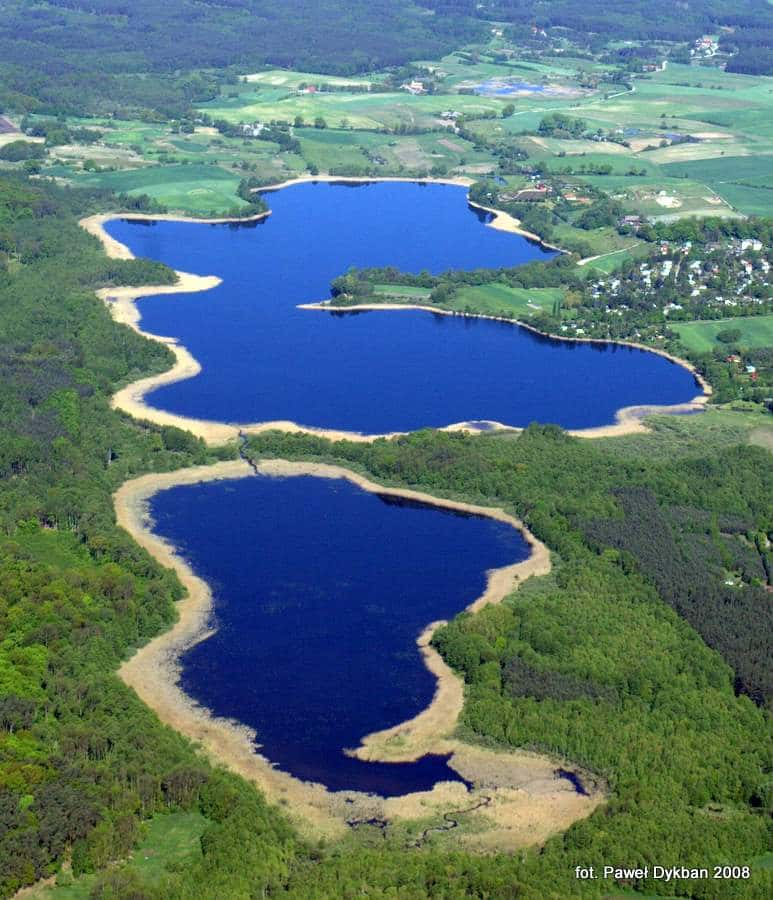 Meteory
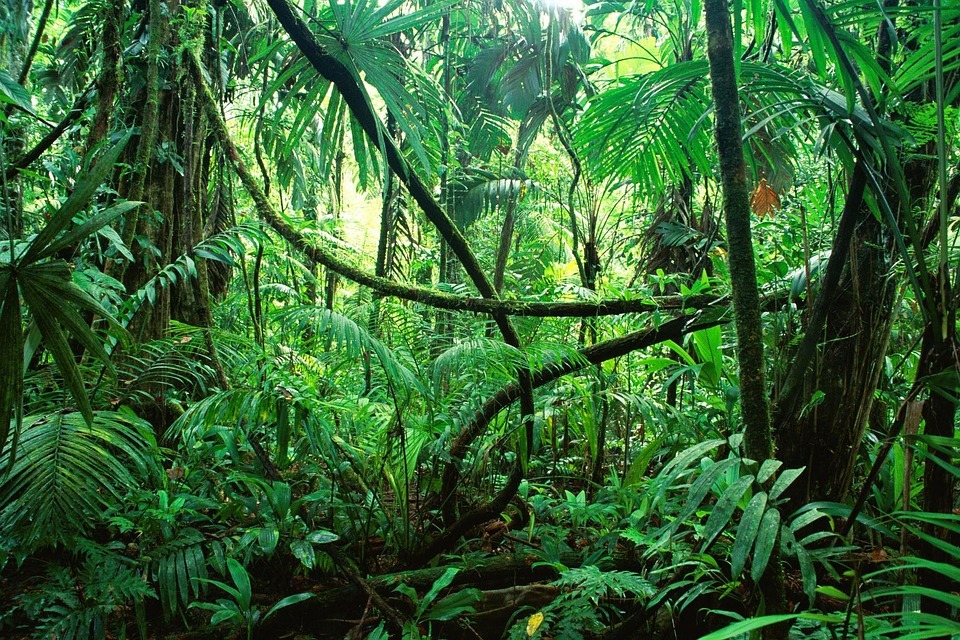 Jeziora
Lasy równikowe
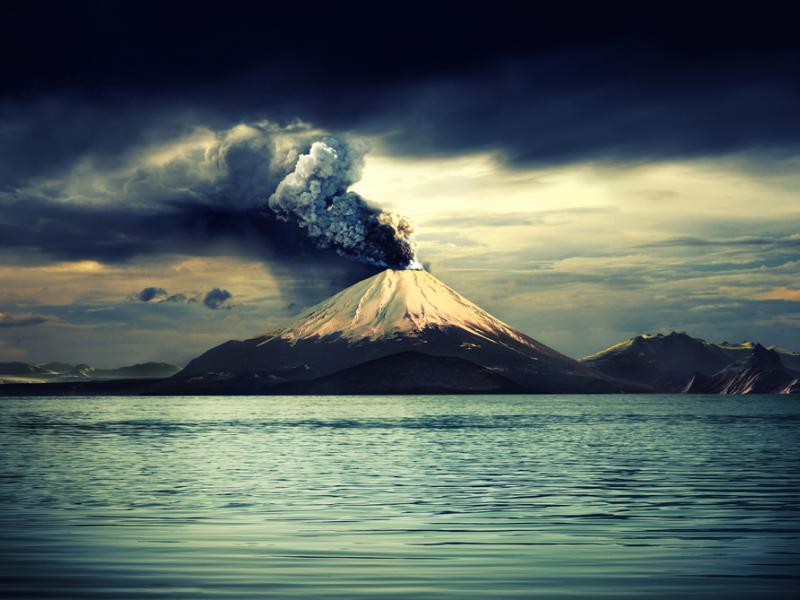 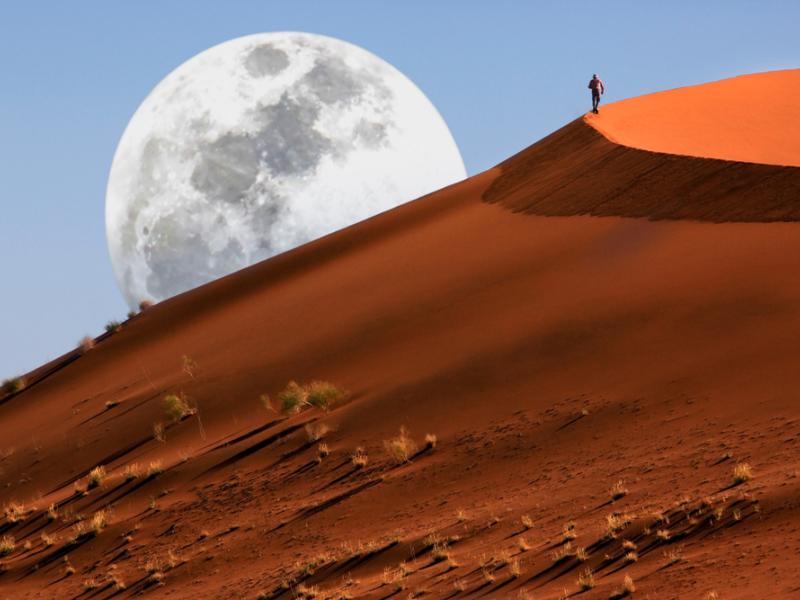 Wulkany
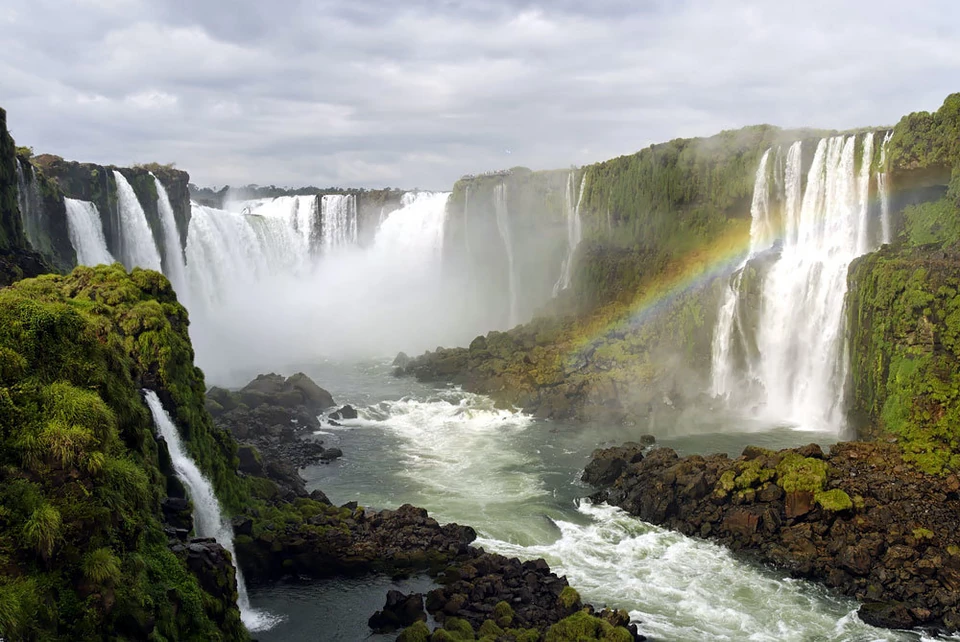 Pustynie
Wodospady
SEGREGACJA ŚMIECI
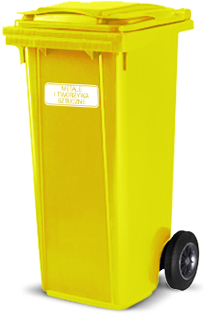 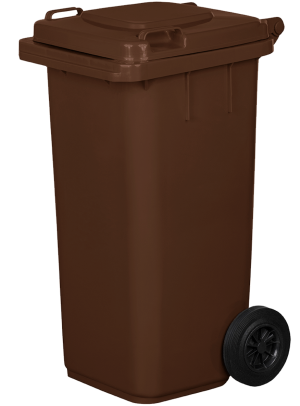 Brązowy -BIO
Żółty-plastik i metal
Polska zajmuje 15 miejsce w rankingu poziomu recyklingu w Europie
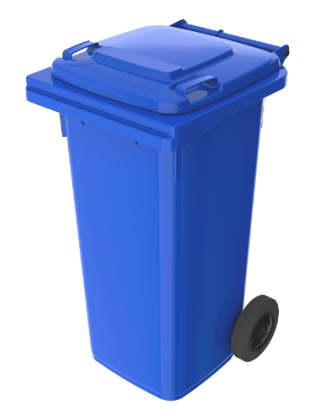 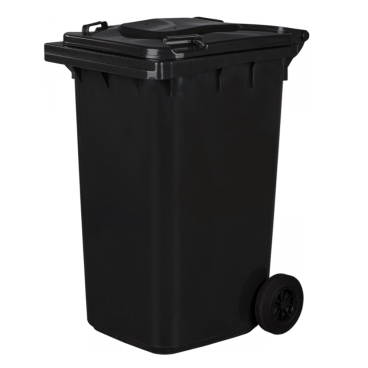 Czarny-odpady zmieszane
Niebieski-papier
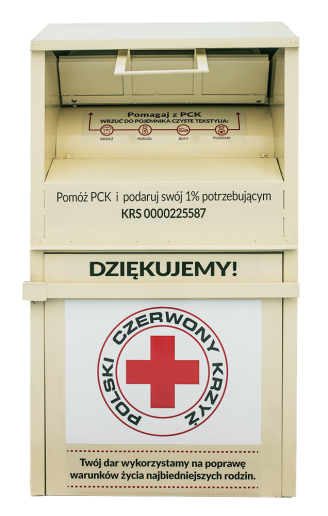 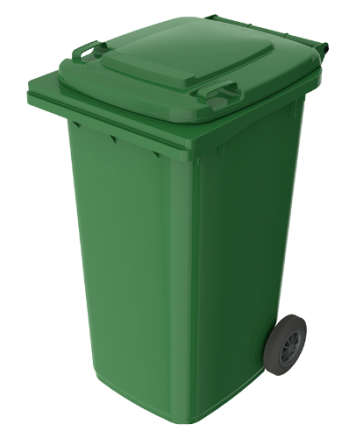 Kontener na używane ubrania
Zielony-szkło
Zasady
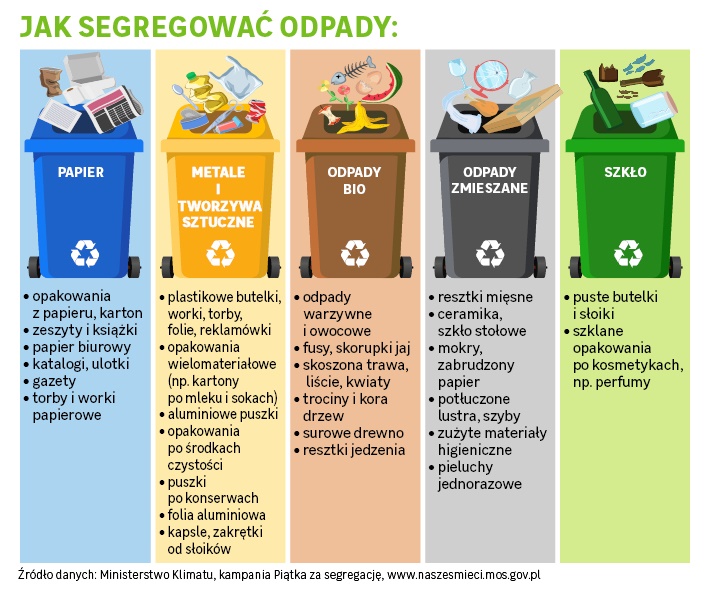 -segreguj śmieci,
- wrzucaj je do właściwych pojemników
-oszczędzaj wodę,
-oszczędzaj prąd,
Szanuj naturę,
- używaj wielorazowych opakowań
Wysypiska
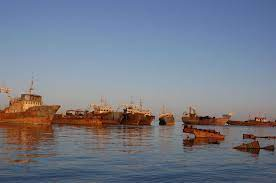 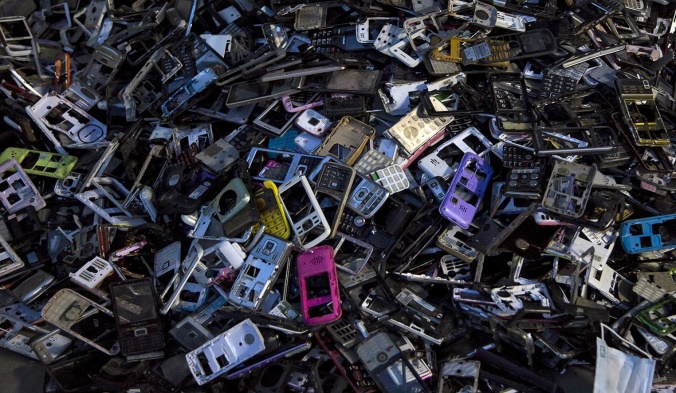 Telefonów
Statków
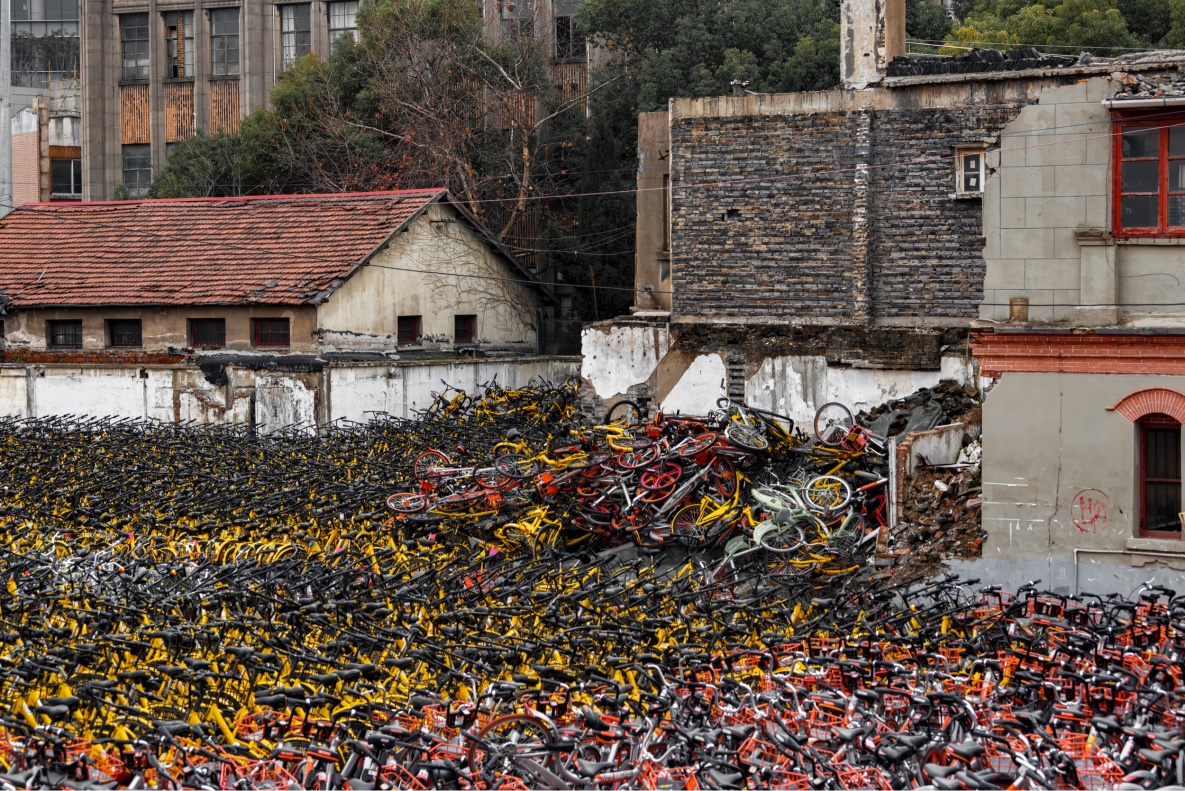 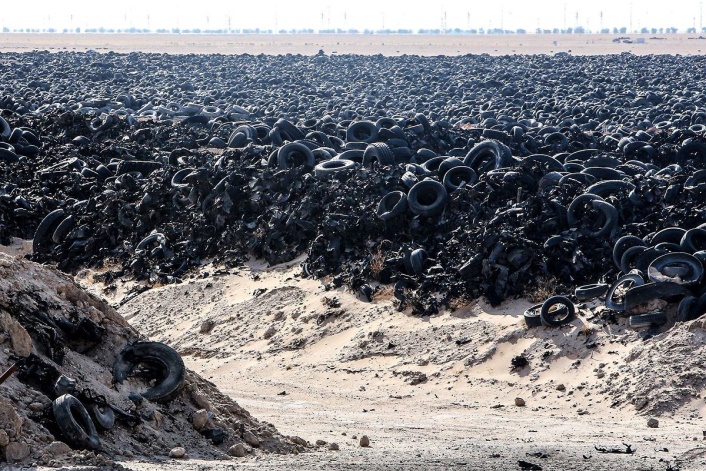 Opon
Rowerów
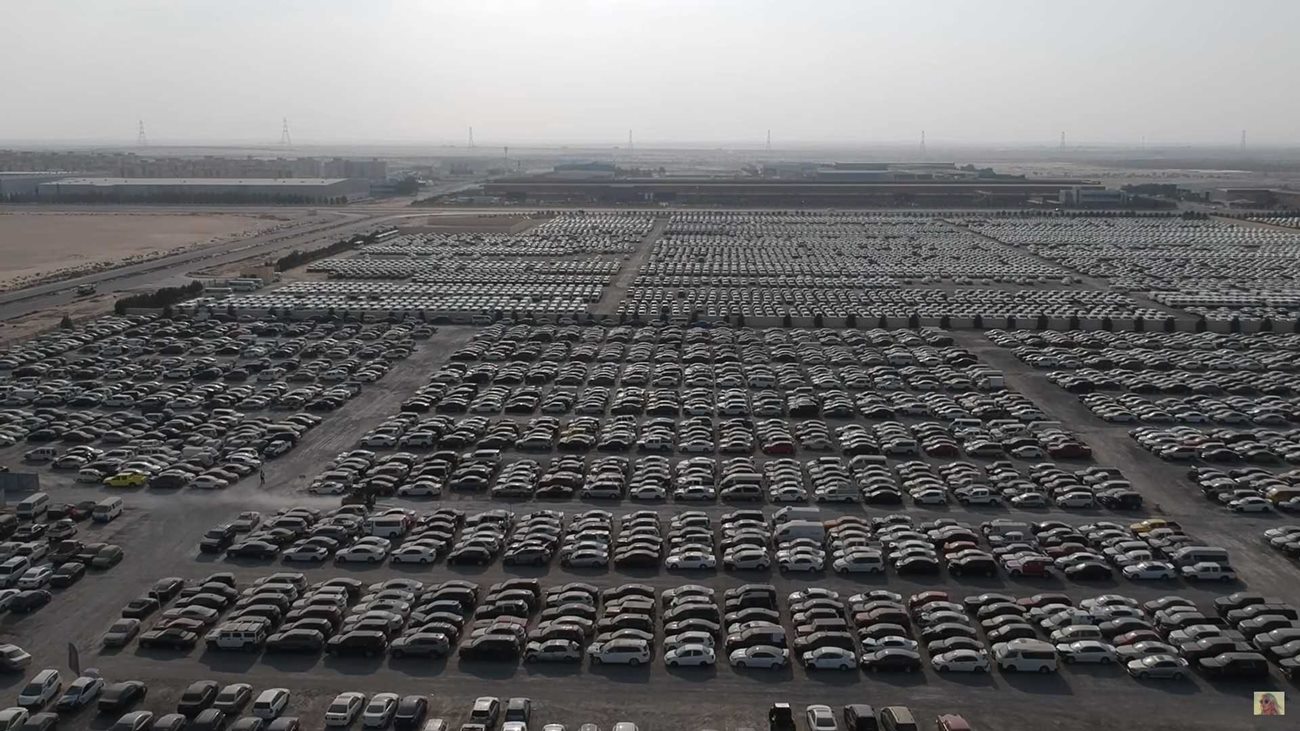 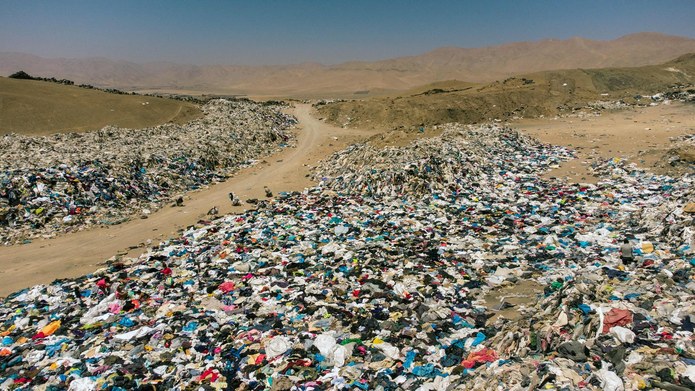 Ubrań
Samochodów
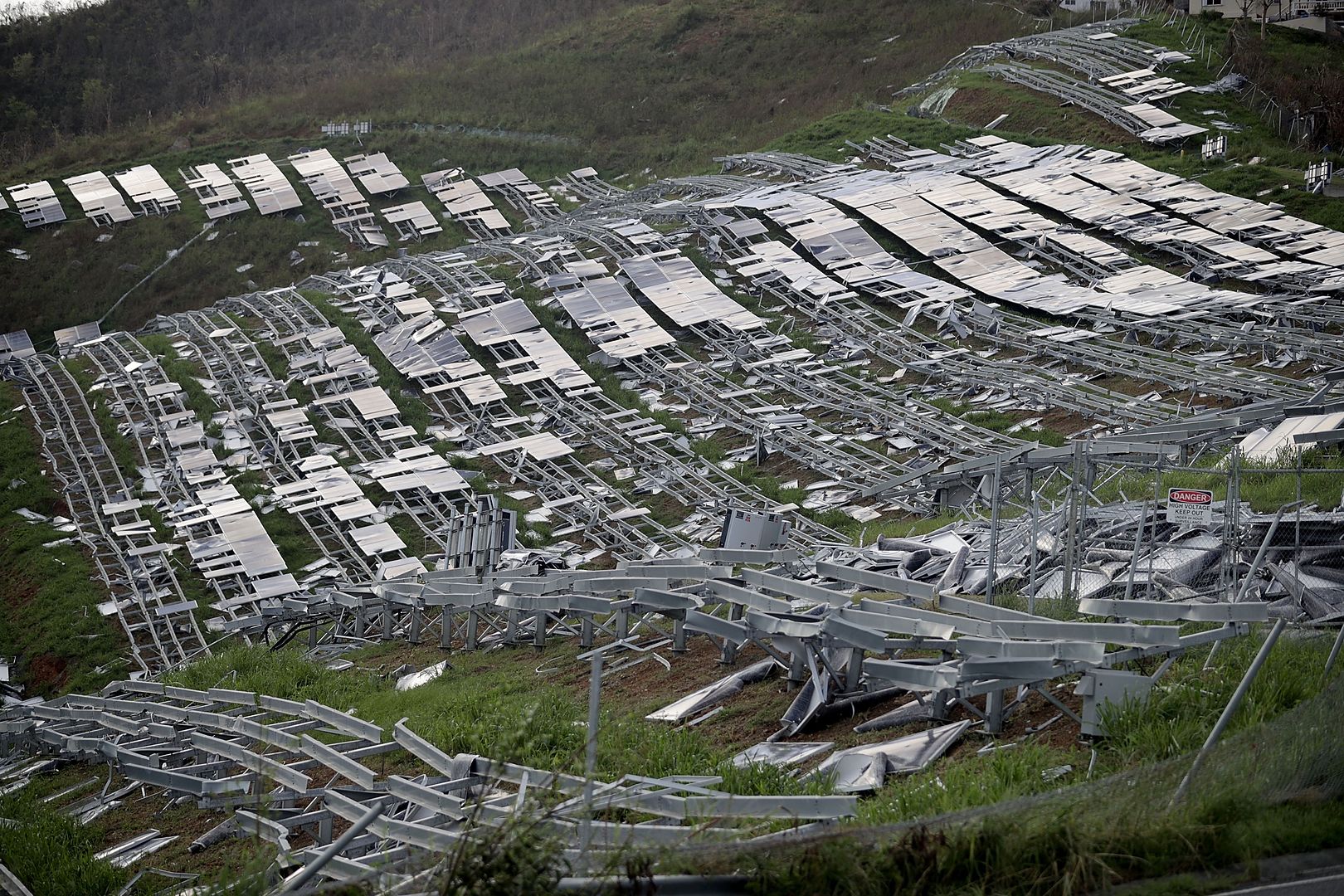 Paneli fotowoltaicznych
Koniec
Dziękujemy za uwagę
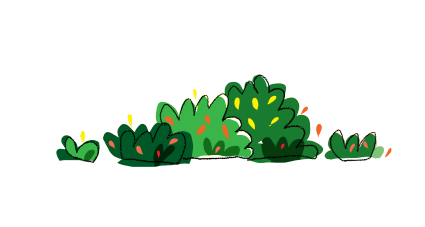 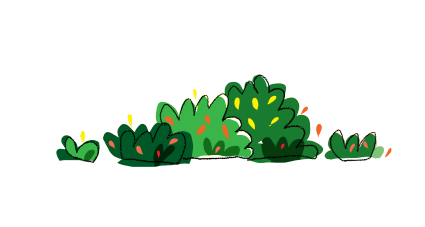 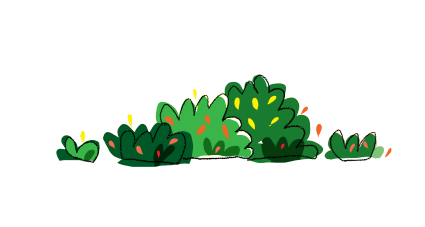